Fill in these Blanks
2030
2026
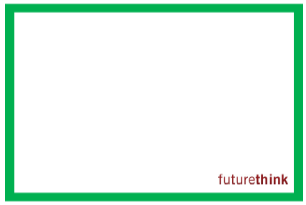 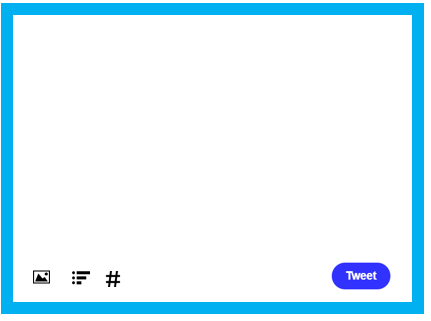 Your Organization’s or  Key Stakeholder's Response
2023
Positive / Growth Headline
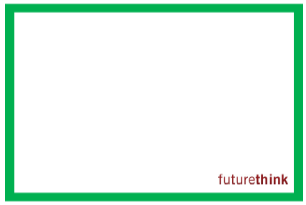 Positive / Growth Headline
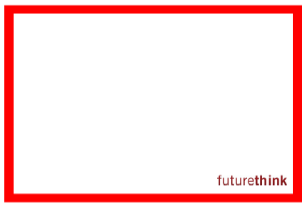 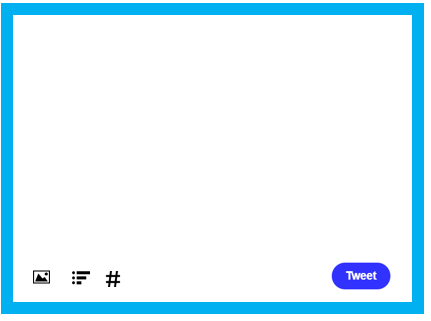 Your Organization’s or  Key Stakeholder's Response
Negative / Challenging Headline
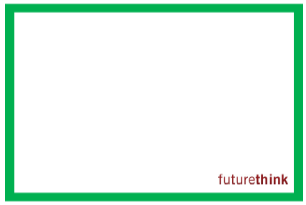 Signal Headline
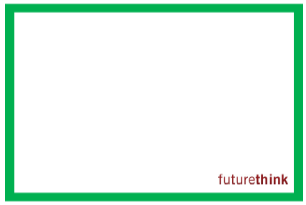 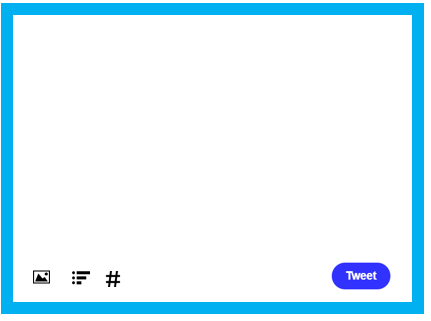 Your Organization’s or  Key Stakeholder's Response
Positive / Growth Headline
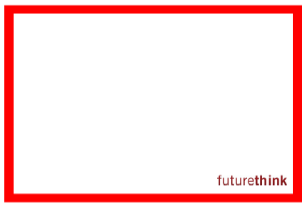 Negative / Challenging Headline
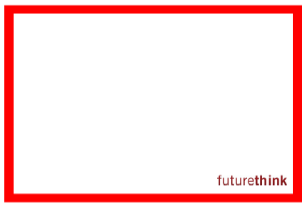 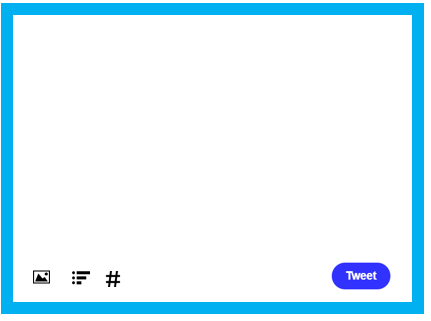 Your Organization’s or  Key Stakeholder's Response
Negative / Challenging Headline
Email Garry with drafts if you need some help taking leaps!
[Speaker Notes: Need to create form for ‘Context of Change’ deliverable]